Radon Diffusion In Polyethylene
Motivation
PE used as shielding in DM experiments
Rn daughter 210Po may produce neutrons (,n)
Determine allowed exposure of PE to air
Experimental Setup – Diffusion Model
Measurement – Efficiency Simulation
Data Analysis
Motivation
Experimental Setup – Diffusion Model
Measurement – Efficiency Simulation
Data Analysis
Wolfgang Rau

Queen’s University Kingston
LRT workshop 2010 at SNOLAB
1
1   Exposure - Diffusion
Constant Rn concentration
infinite exposure time exponential profile
Actual Rn concentration C(t) (example):








	 need a diffusion and decay model
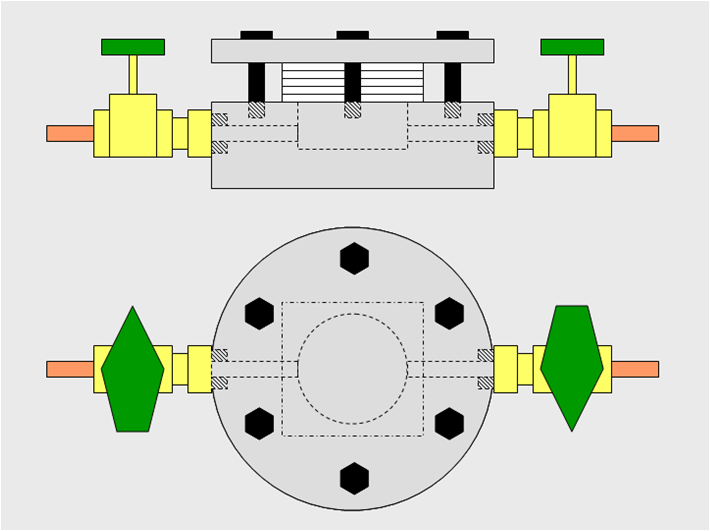 PE sample 
(stack of 
sheets)
Radon Chamber
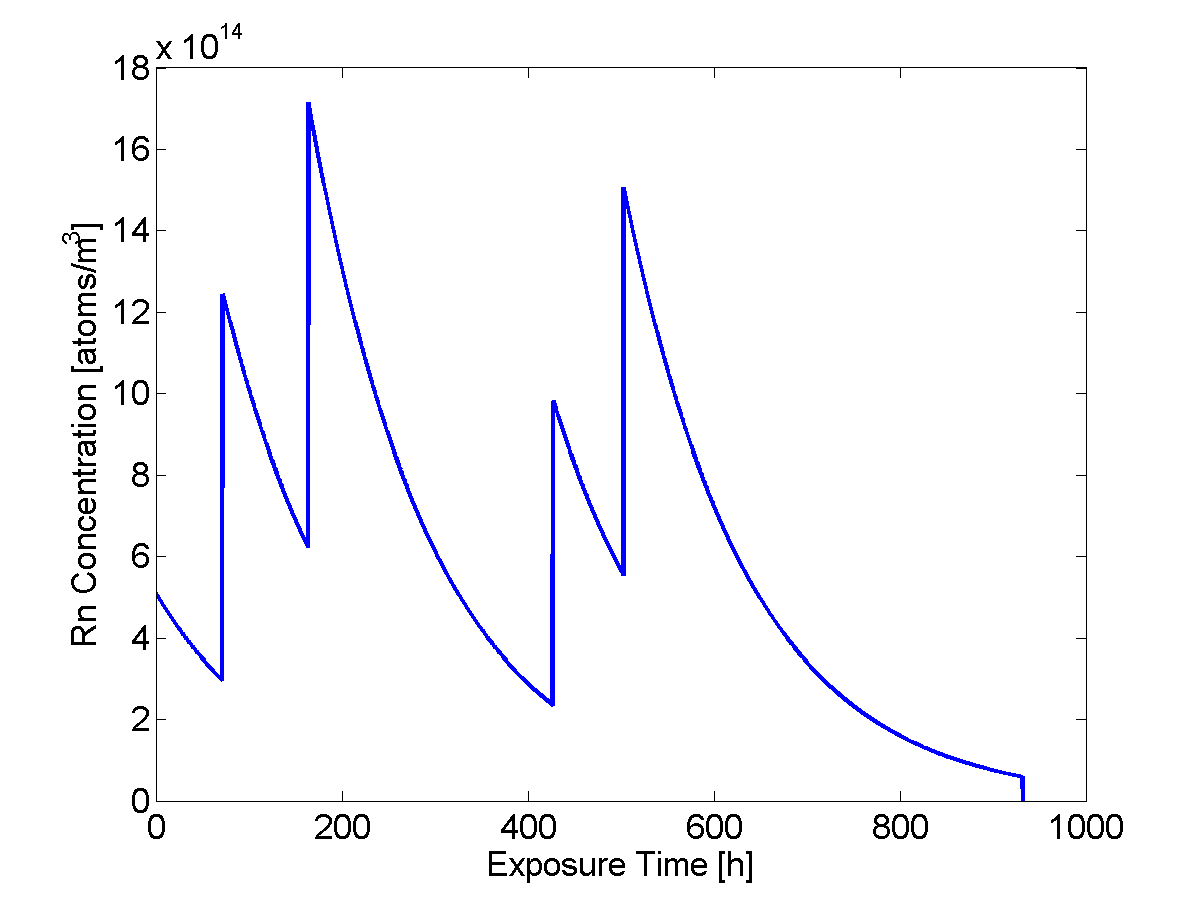 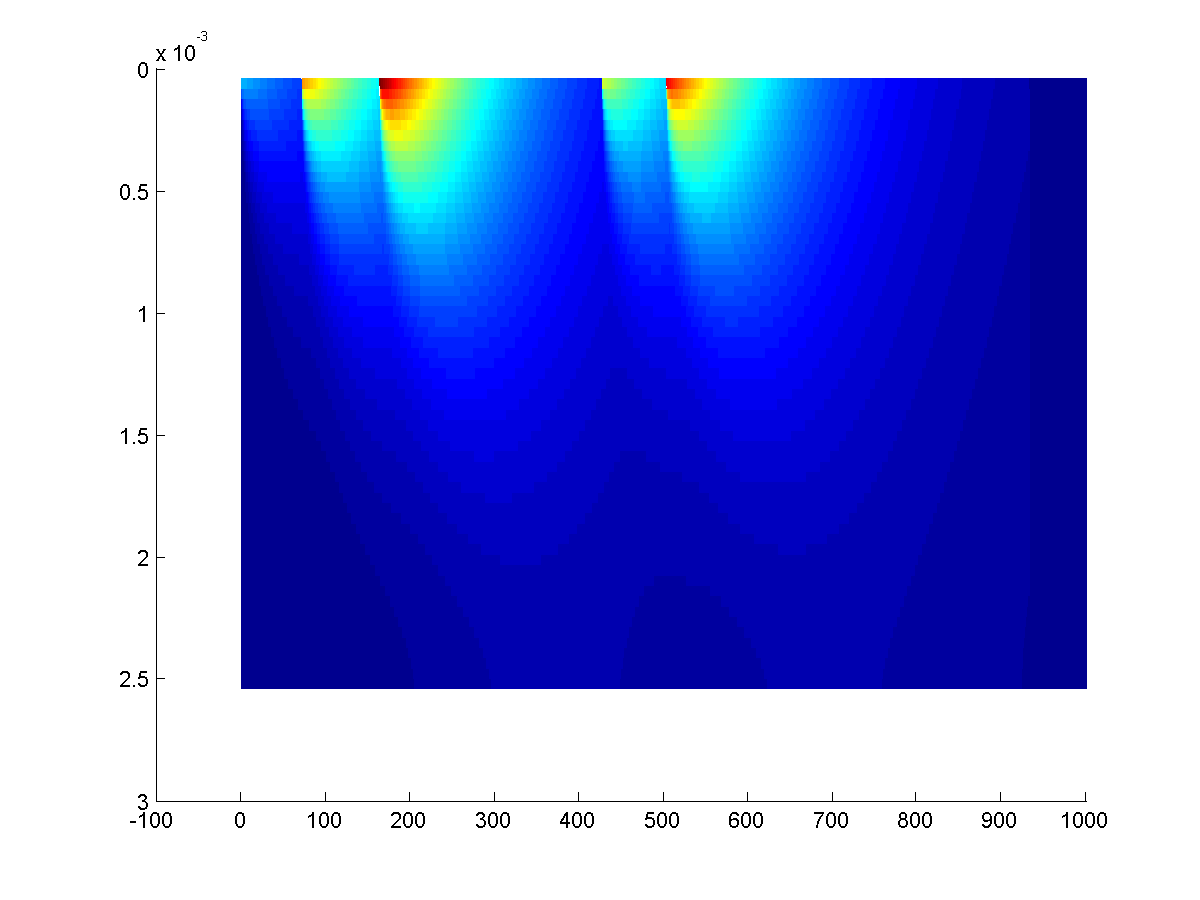 t
Fill radon into chamber repeatedly
Let it diffuse and decay
t
x
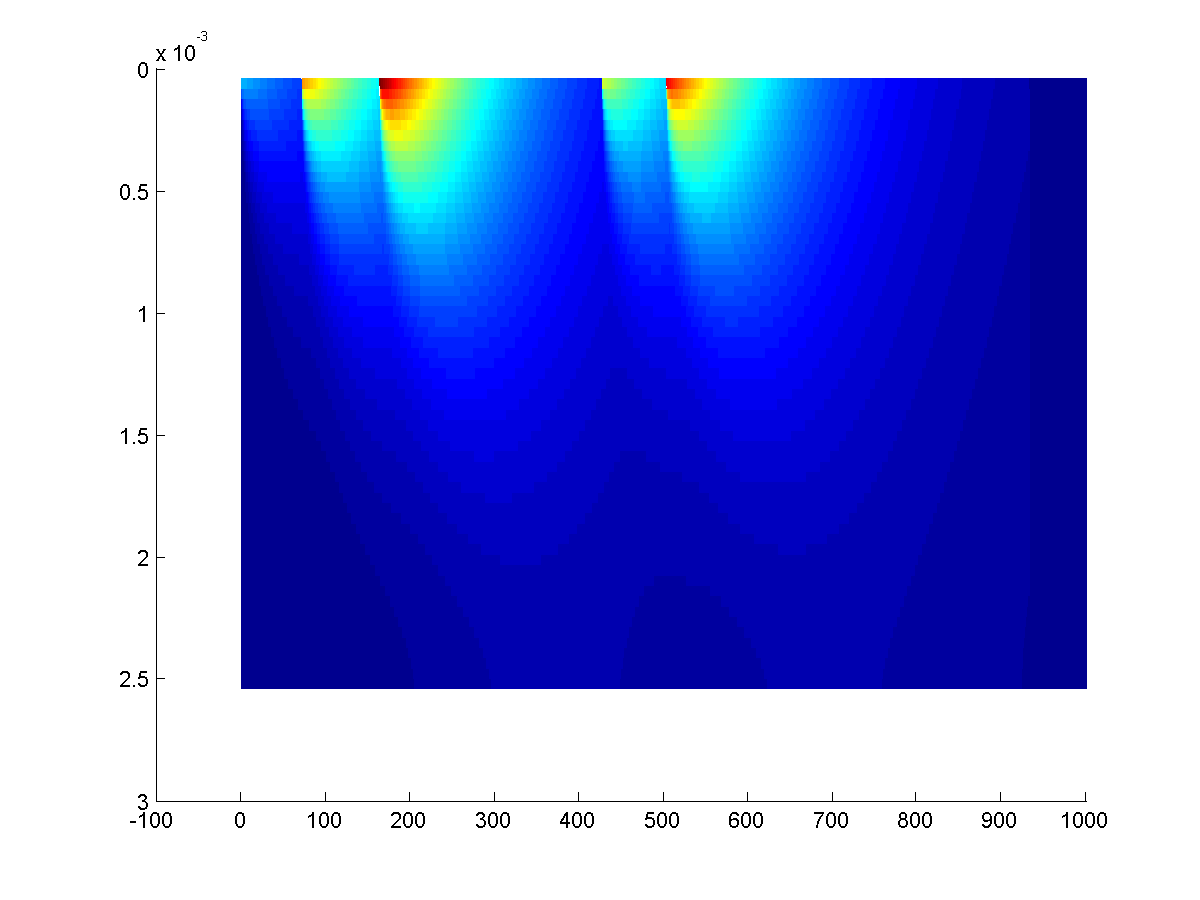 x
LRT workshop 2010 at SNOLAB
2
2   Detection
Monte Carlo for  emission (geometry)
Determine  energy loss in PE (SRIM) detection efficiency and E spectrum 






Rn decay in air pockets  surface Po
	 ignore high energy events
 Detector
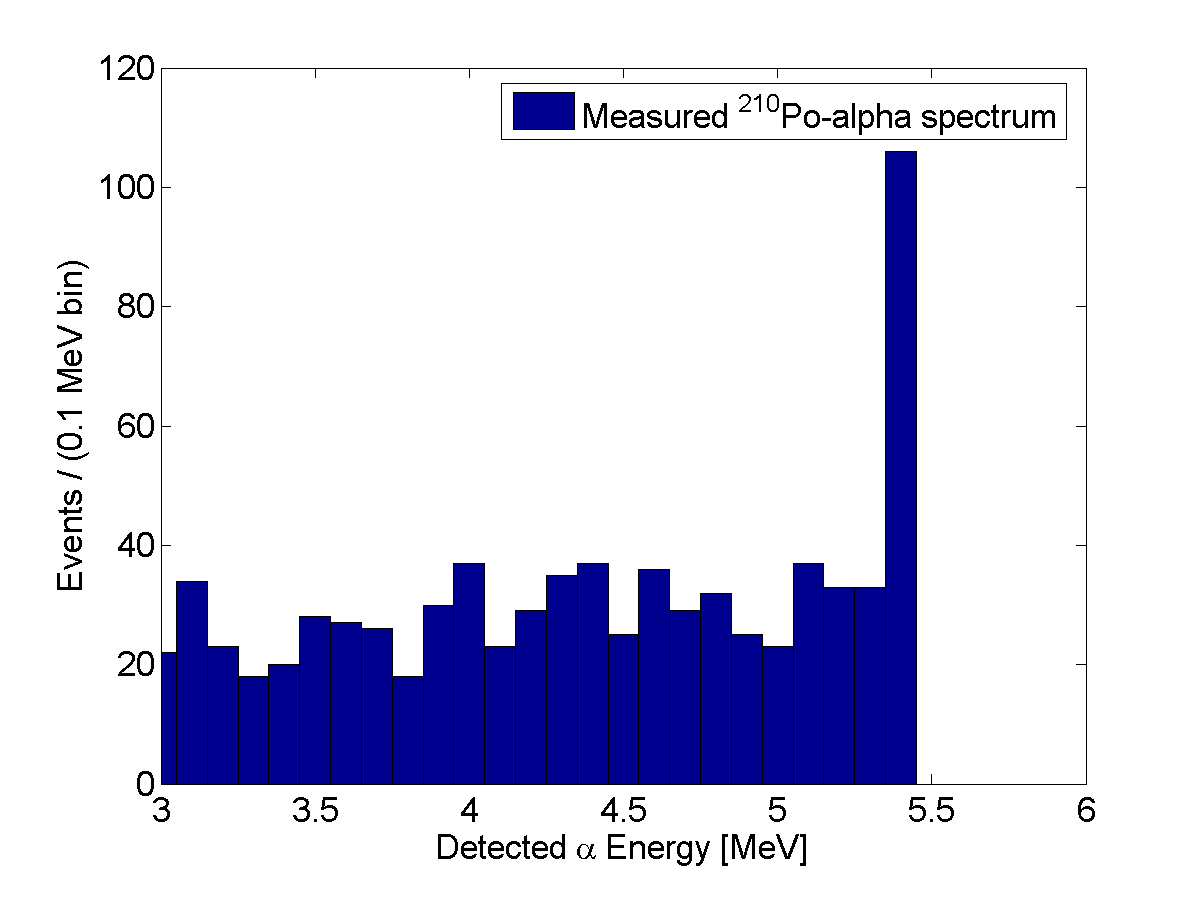 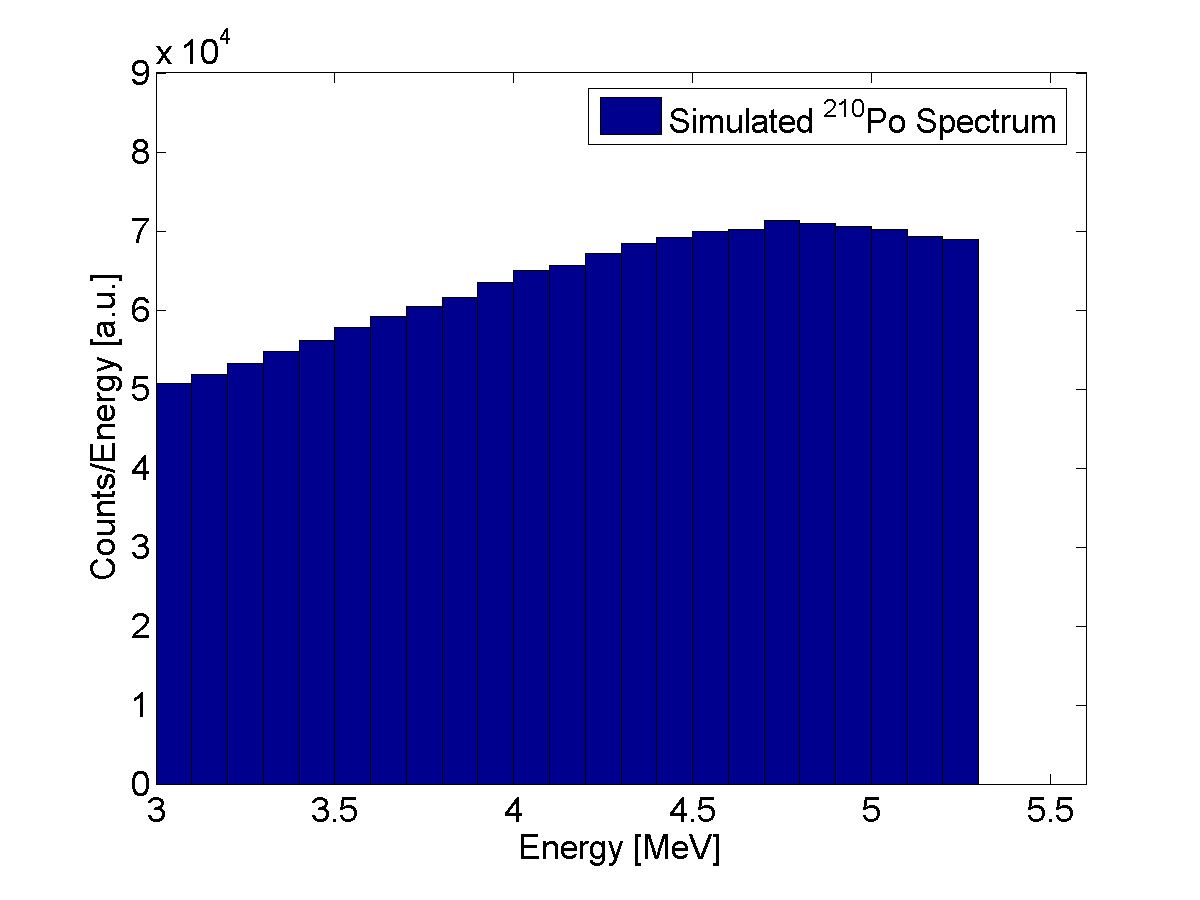 PE
 detector: Ortec, NIM module withtwo detector chambersMCA, Maestro
LRT workshop 2010 at SNOLAB
3
3   Analysis
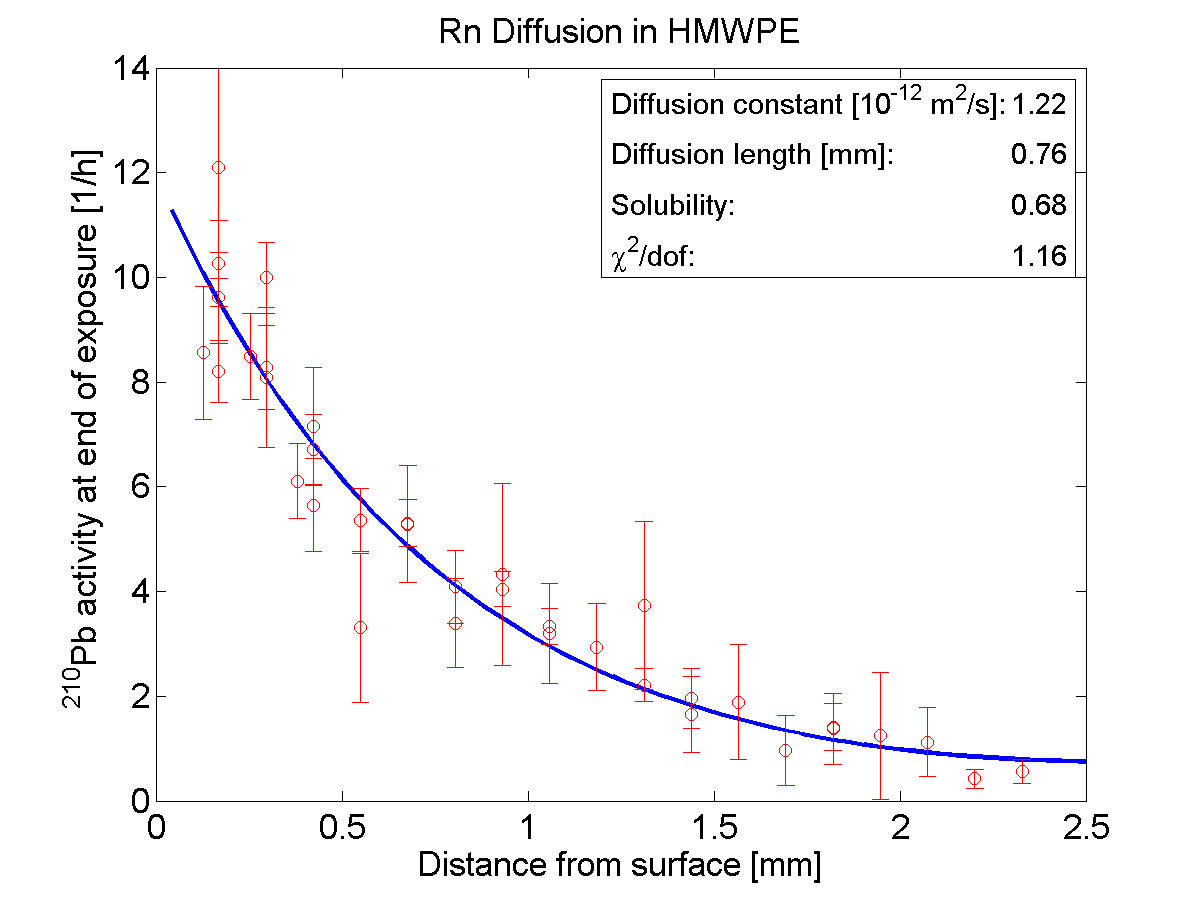 NOTE: 210Po continues to build up long after exposure (part of diff & decay model)
Fit model with 2 free parameters (diffusion constant and solubility) to data
For visualization: extrapolate and convertmeasured Po rate to 210Pb rate at end of exposure based on best fit model parameters
Calculated 2 contours to determine uncertainties  two parameters correlated
Calculate 210Po activity uncertainty surprisingly small
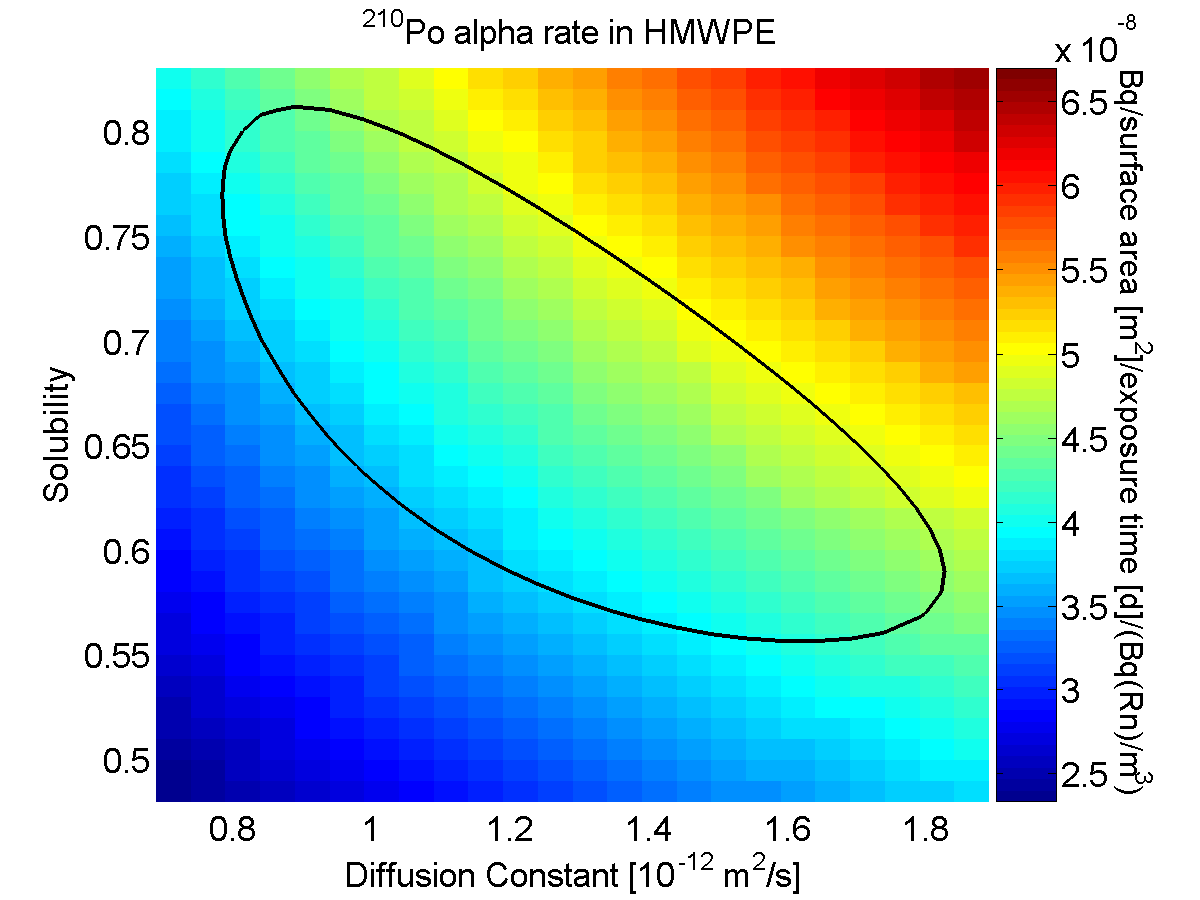 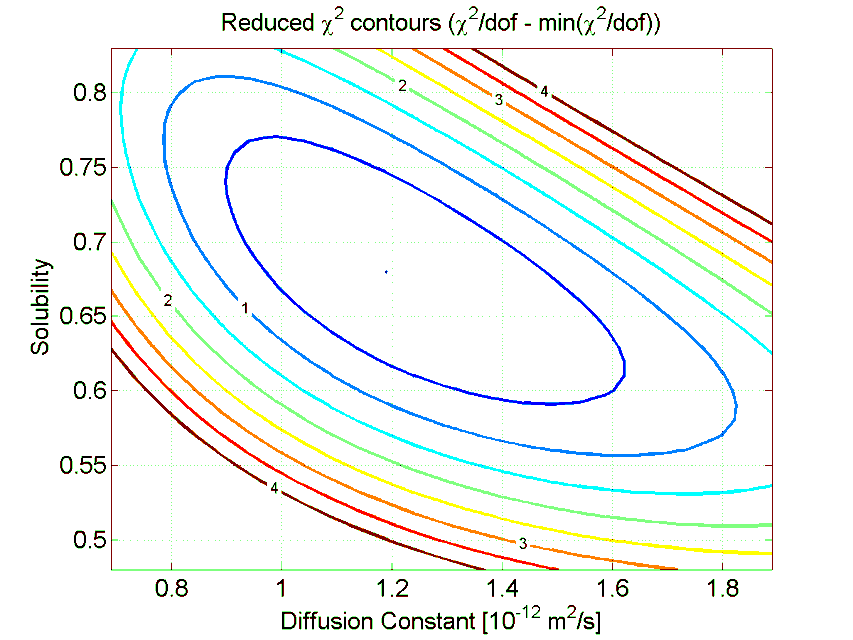 LRT workshop 2010 at SNOLAB
4
4   Short-lived Daughters
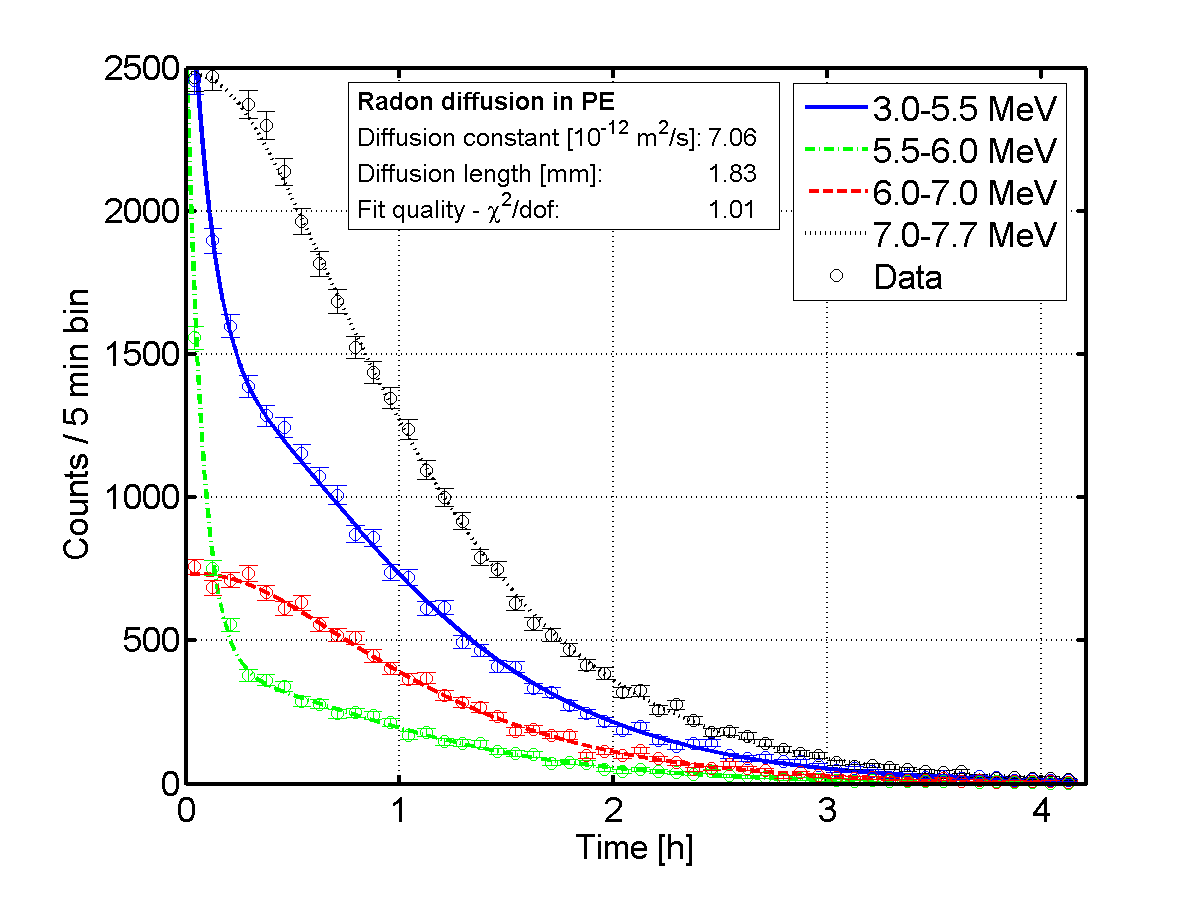 Expose single sheet
Measure immediately after end of exposure
Modeled  s from 222Rn, 218Po and 214Po
3 parameters: diff. constant, surface activity,t (end of exposure – start of measurement)
NO solubility
Evaluate in 4 energy bins

Good agreement between model and data
Diffusion constant significantly larger
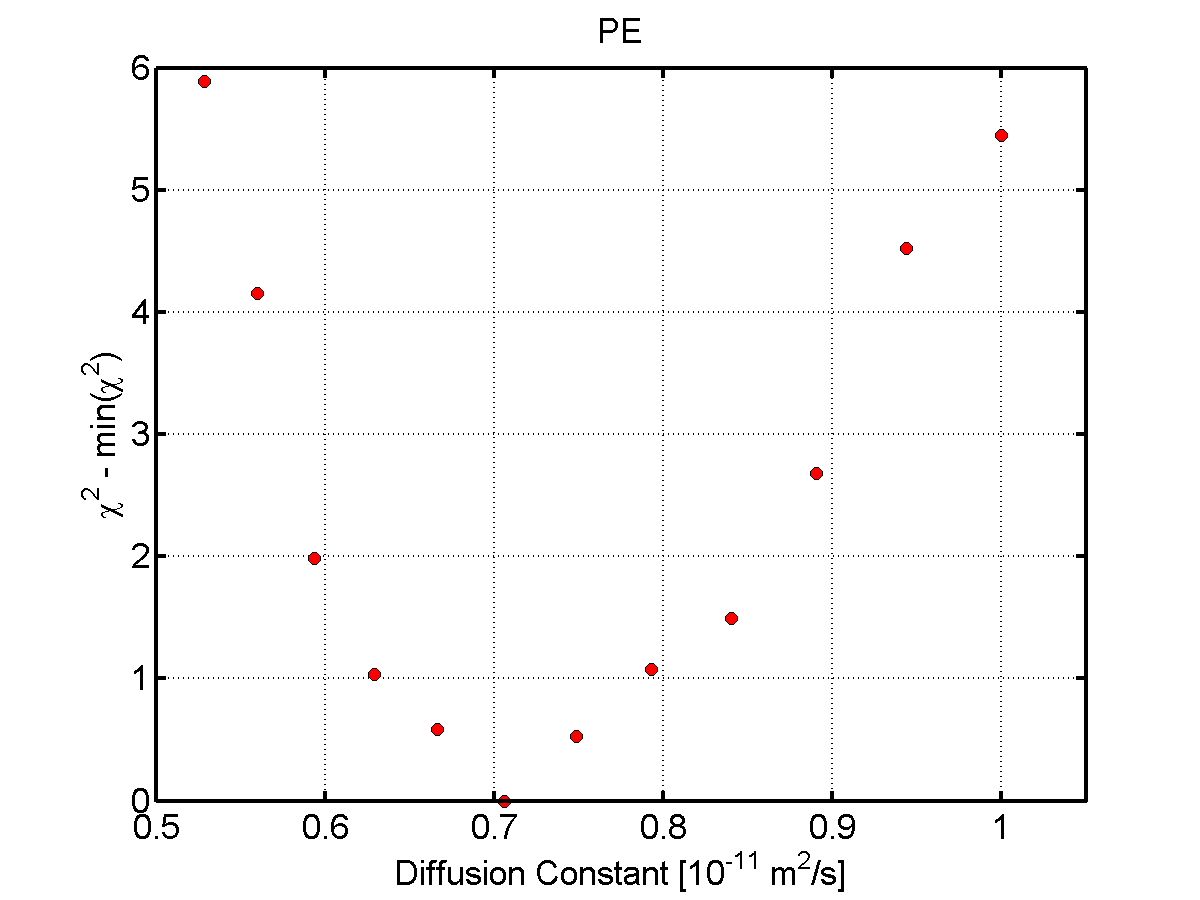 LRT workshop 2010 at SNOLAB
5
5   Results
Additionalsystematics
Actual Rnactivity
Air pockets 	likely small
Lateral diffusion	  (< 10 %)
Vacuum?
Humidity?
6   Conclusion
7   Thanks
Method works reasonably well
Potential to reduce systematics
n production in PE not 		 yet determined
To my (summer) students:
Brian Drover,
Mina Rohanizadegan,
Graham Edge, Hai Jun Cho
6
LRT workshop 2010 at SNOLAB